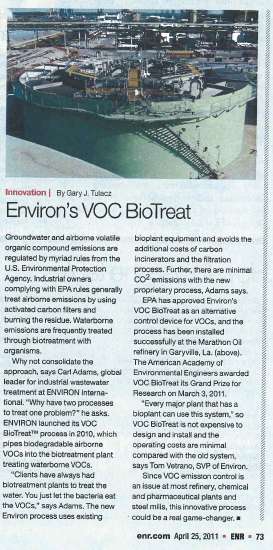 National Media Relations
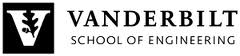 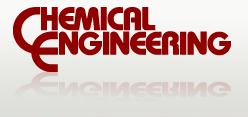 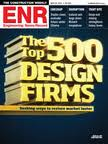 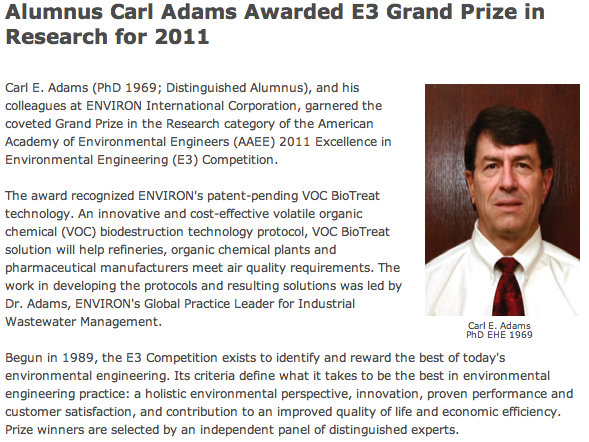 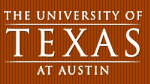